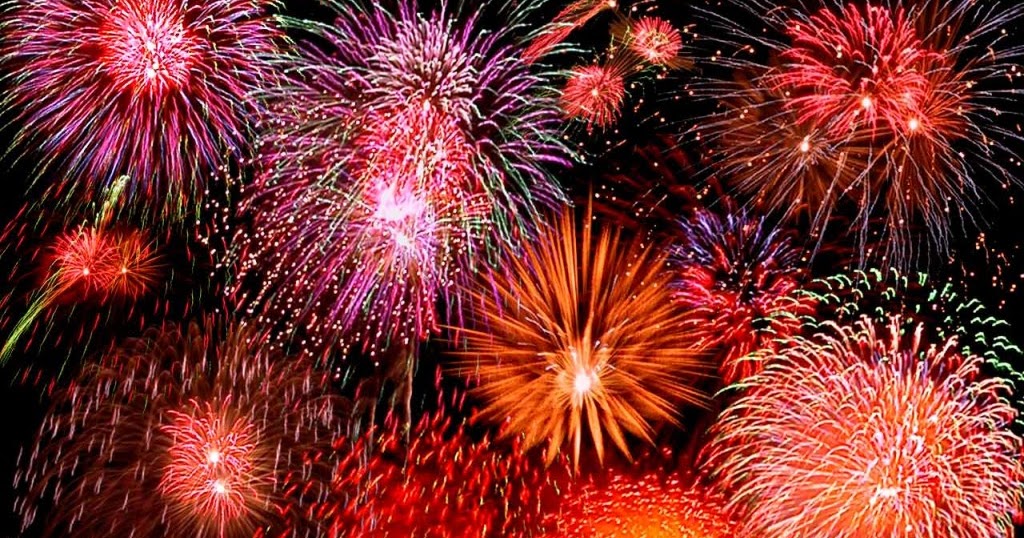 Greater Lake County Hall of Fame Members
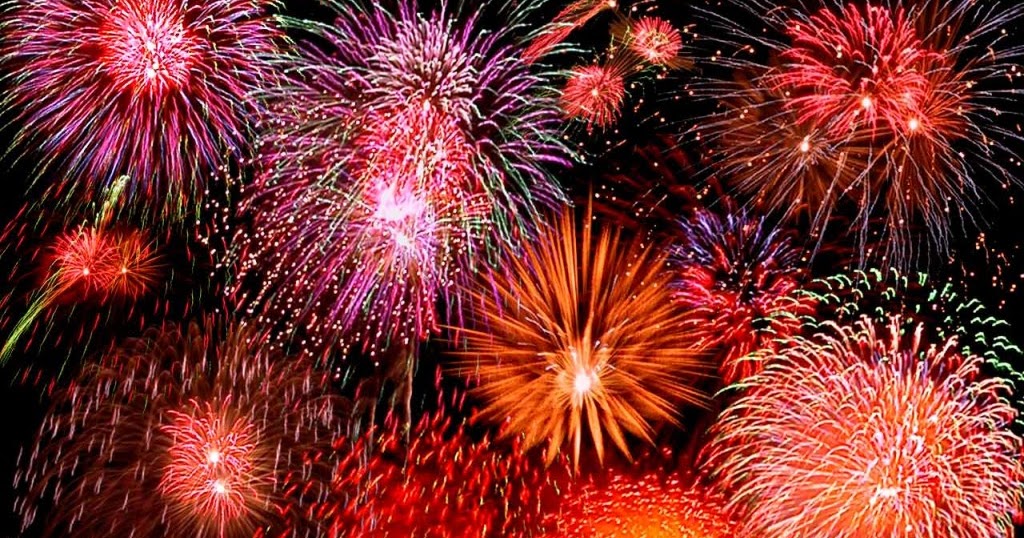 Greater Lake County Hall of Fame Members
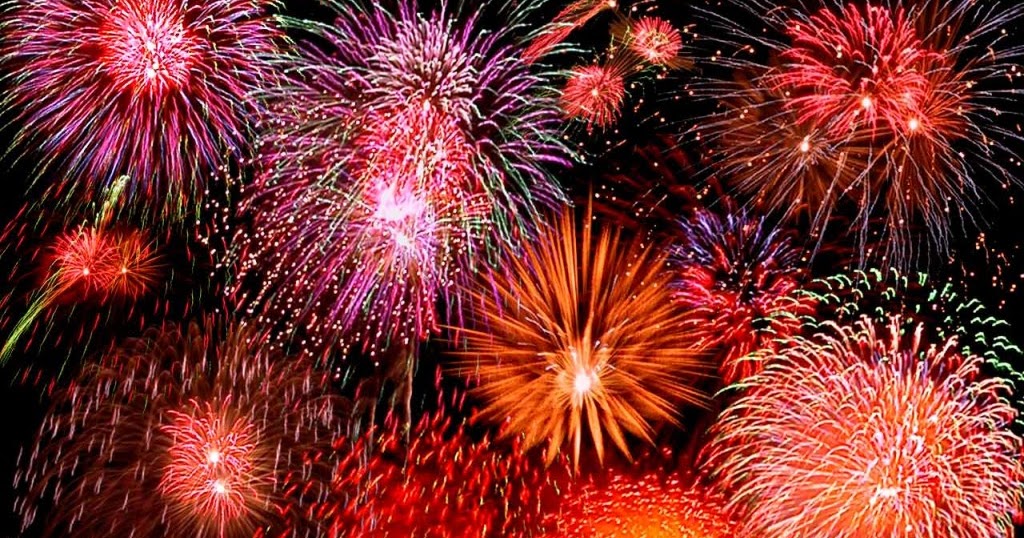 Greater Lake County Hall of Fame Members
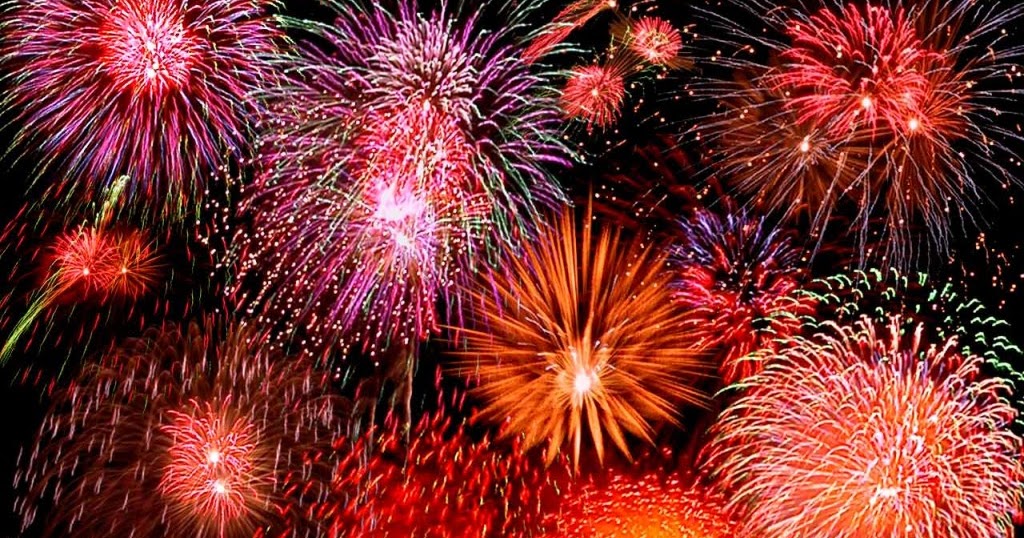 Greater Lake County Hall of Fame Members
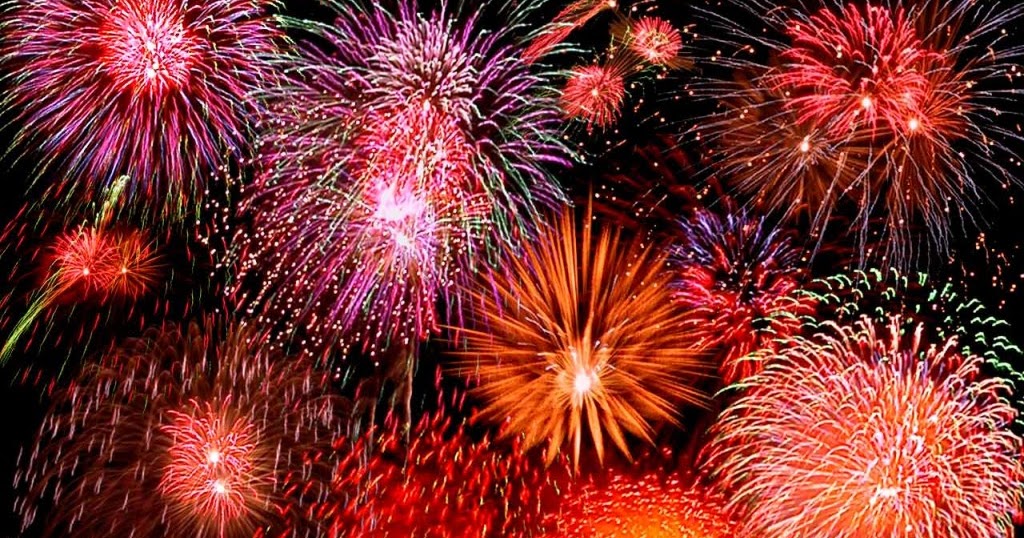 Greater Lake County Hall of Fame Members
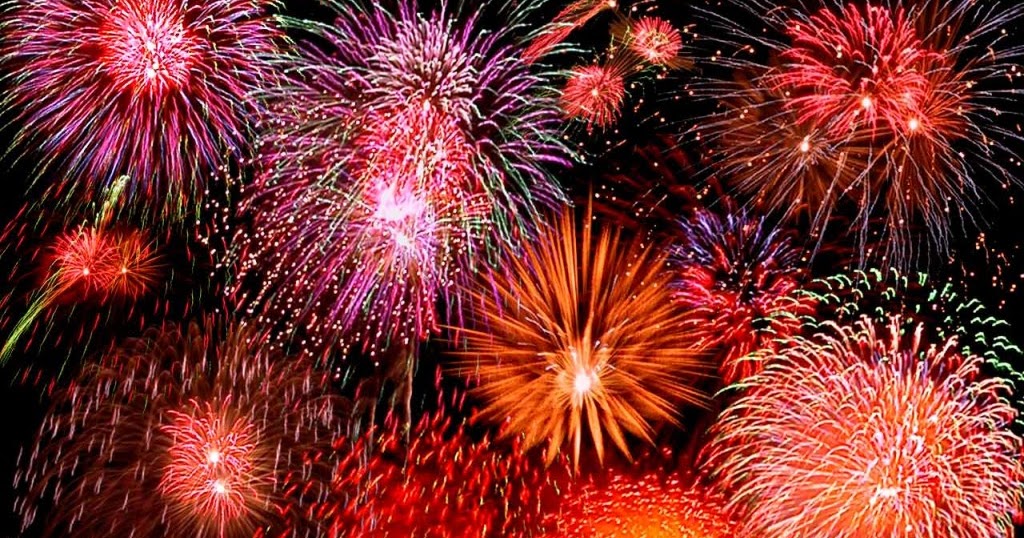 Greater Lake County Hall of Fame Members